SÍNDROMES  LINFOPROLIFERATIVOS 
 
 
 
Dr. Ariel Spec Frías
Médico Especialista de 2er Grado en Hematología Clínica

La Habana , junio  2017
SUMARIO:


 Concepto y clasificación de los  síndromes linfoproliferativos
 Manifestaciones clínicas
 Exámenes complementarios indicados en el estudio de los síndromes linfoproliferativos
 Diagnostico Clínico
 Tratamiento
OBJETIVOS:

Definir el concepto  y clasificación de los  síndromes linfoproliferativos
Identificar los diferentes síntomas y signos de los síndromes  linfoproliferativos
Interpretar los exámenes de laboratorio indicados en el estudio de los síndromes linfoproliferativos.
Conocer el tratamiento de los síndromes linfoproliferativos
Derivan de los GANGLIOS LINFÁTICOS
4
4
Linfoma de Hodgkin
Enfermedad linfoproliferativa  maligna 

Curable

Incidencia Bimodal
ETIOPATOGENIA
ETIOLOGÍA (Causa):   Desconocida
PATOGENIA (“Cómo”): Factores Genéticas
Factores  ambientales( EBV,CMV ) , Desnutrición
Inmunodeficiencia
DIAGNÓSTICO
La BIOPSIA de un ganglio o un tejido infiltrado… y el estudio Anatomopatológico
Linfoma Hodgkin Clasificación
L Hodgkin PLN
L. Hodgkin Clásico
Esclerosis nodular
Celuridad Mixta
Rico en linfocitos
Depleción linfocitica
1.a. Linfoma Hodgkin. 
CLASIFICACIÓN
9
9
1.a. Linfoma Hodgkin.
AP y CLÍNICA
Adenopatías Centrípetas
Indoloras
Signo HOSTER
Lesiones óseas osteoblásticas
Síntomas B
Síndrome VCS
Lesión Renal
10
10
EXAMENES COMPLEMENTARIOS
ANALÍTICA

PRUEBAS DE IMAGEN
Rx tórax
TAC
PET
Gammagrafía con galio

BIOPSIA DE MÉDULA ÓSEA
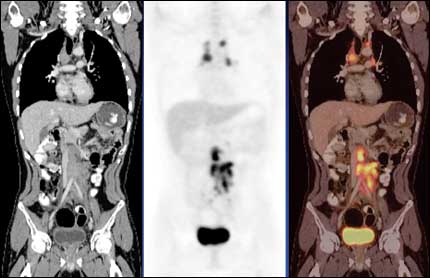 PET y PET-TAC
TRABAJO EN EQUIPO MULTIDISCIPLINAR

Comité de Neoplasias Hematológicas
		* Hematólogo Clínico
	* Patólogo
	* Grupo de Diagnóstico Hematológico
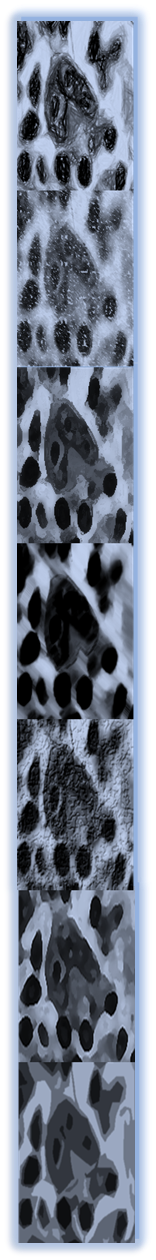 LNH
Neoplasia del sistema reticuloendotelial, diferente del linfoma de hodgkin
Varían de acurdo a su agresividad clínica
Curso largo e indolente (Linfoma Folicular)
Alta velocidad e invasividad (L. linfoblastico)
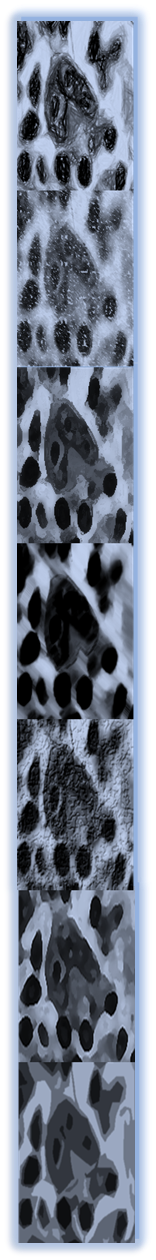 Etiología
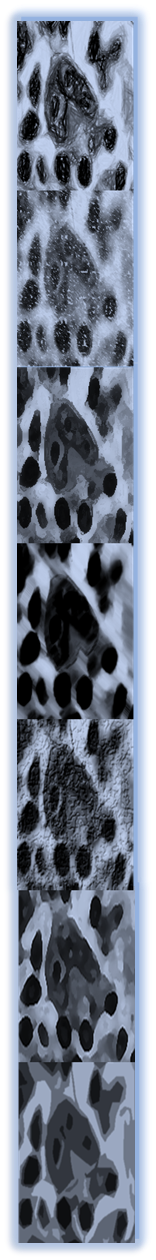 Agentes infecciosos
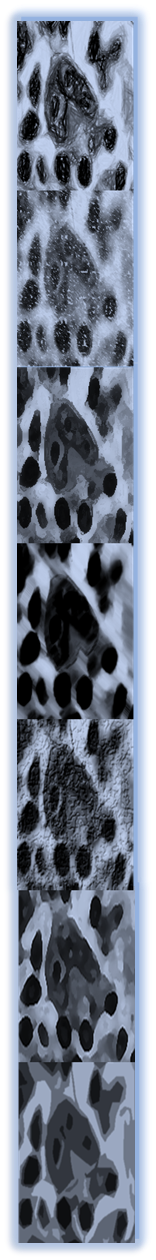 Otras entidades asociadas
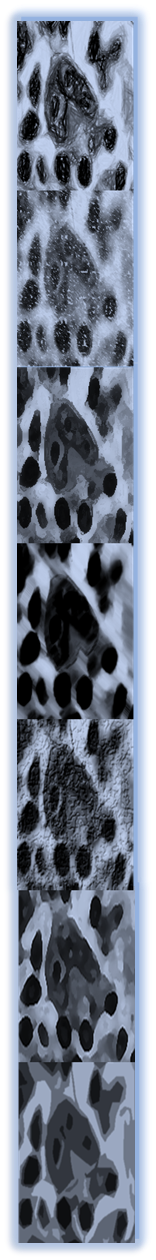 Clasificación
Numerosas clasificaciones, en común tiene predecir el pronostico de los pacientes 
1982 se desarrolló «working formulation» sistema de clasificación para LNH más utilizado.
[Speaker Notes: Esta clasificacion los divide de bajo grado, grado intermedio, y alto, es de gran utilidad para predecir la evolucion clinica y respuesta al tratamiento. 
Principal crítica: No clasifica los subtipos B y T. aunque la mayoria son de la estirpe B, una cantidad no despreciable son del tipo T.]
-ANAMNESIS


EXPLORACIÓN FÍSICA
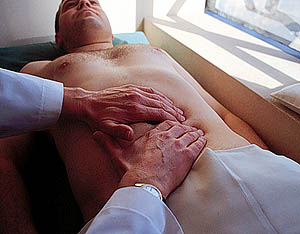 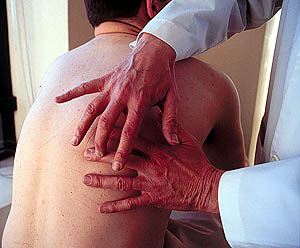 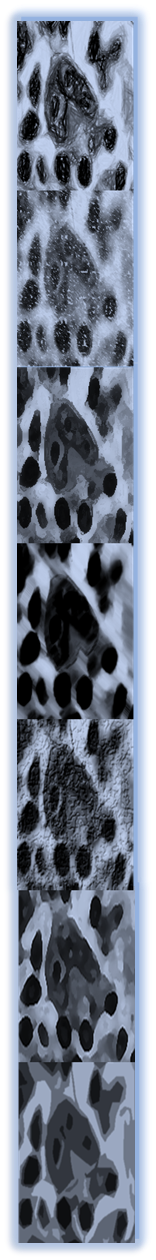 Tratamiento
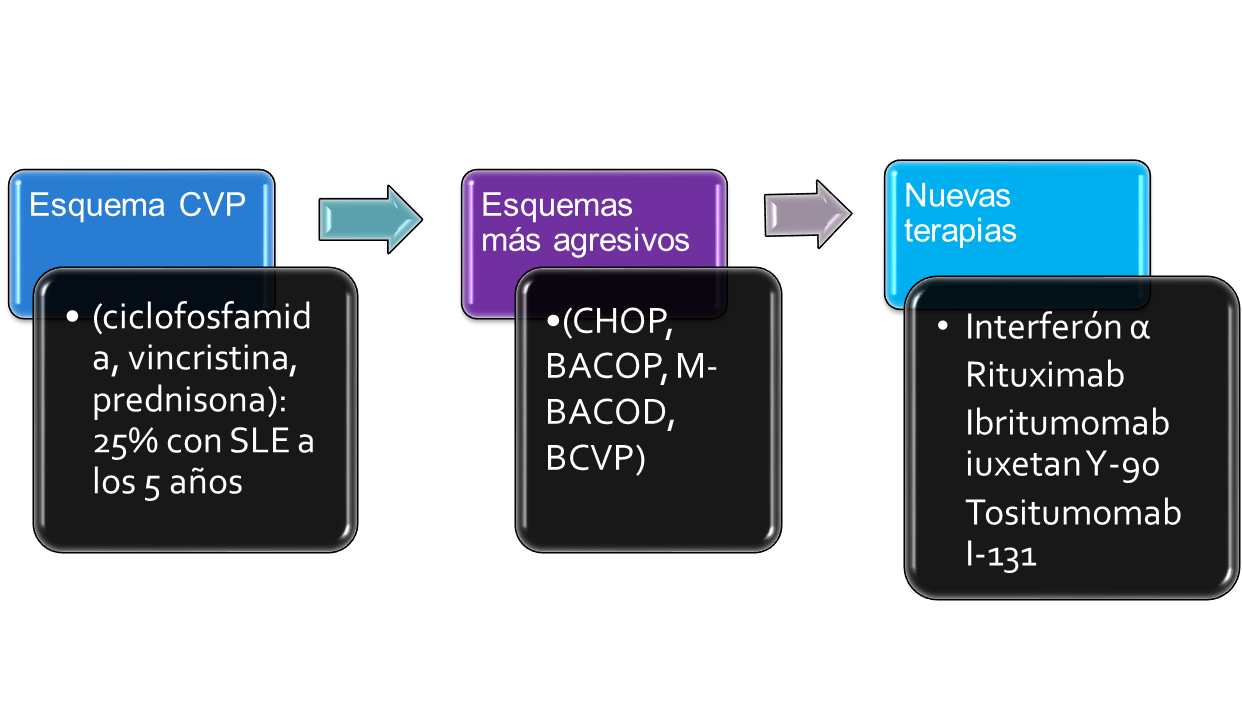 RADIOTERAPIA
QUIRÚRGICO
LEUCEMIA LINFOIDE CRONICA
Leucemia crónica más frecuente 
Grupos etarios más viejos, aumenta la incidencia con la edad  
Más frecuente en hombres
Se caracteriza por la acumulación de linfocitos inmunoincompetentes pequeños, maduros, fenotipo B
CARACTERÍSTICAS MOLECULARES
Sobreexpresión del gen bcl-2, lo que provoca una disminución de la apoptosis con alargamiento de la vida media de los linfocitos B.
80% pacientes se detectan alteraciones citogenéticas
50% de los casos tienen mutaciones somáticos de los genes de las IG S,
Manifestaciones  Clínicas
ASINTOMATICA : Más de la mitad son diagnosticados en  esta  fase 
SINTOMATICA : Linfadenopatías ( cervicales, axilares, inguinales ) palidez, fatiga
Hepatomegalia
Esplenomegalia
Infiltración linfoide: piel ,pulmón, riñón glándula salival, lagrimal
COMPLICACIONES
Infecciones: causa de morbi- mortalidad
Fases avanzadas de la enfermedad
Bacterianas : Neumonías
Virales 
Infecciones oportunistas

Fenómenos autoinmunes: Anemias hemolíticas , trombocitopenias autoinmunes, Aplasia pura de serie roja  .
COMPLICACIONES
Transformación de la enfermedad, 
LNH de células grandes Recurrentes favorecidas por la hipogammaglobulinemia.
Transformación prolinfocitoide
Segundas neoplasias : carcinomas de piel , pulmón, tubo digestivo
EXAMENES  COMPLEMENTARIOS
HEMOGRAMA : Linfocitosis en sangre periférica, las cel. patológicas son linfocitos maduros
Característica la presencia en el frotis de las llamadas “ sombras de Gumprech”.
Hipogammaglobulinemia es frecuente
infiltración de la médula ósea por linfocitos maduros
 En  biopsia medular :Patrón de infiltración puede ser difuso,nodular,mixto
CRITERIOS DIAGNOSTICOS
1. Linfocitosis mantenida.
2. Morfología típica menos de 10% cel inmadura ,inmunofenotipo compatible con Leucemia Linfático Crónico: Antígenos CD 5,19,20,23.
3. Infiltración de la médula ósea > 30% y/o biopsia medular compatible.
Si el criterio # 1 está presente, basta con el # 2 o con el #3 para el diagnóstico.